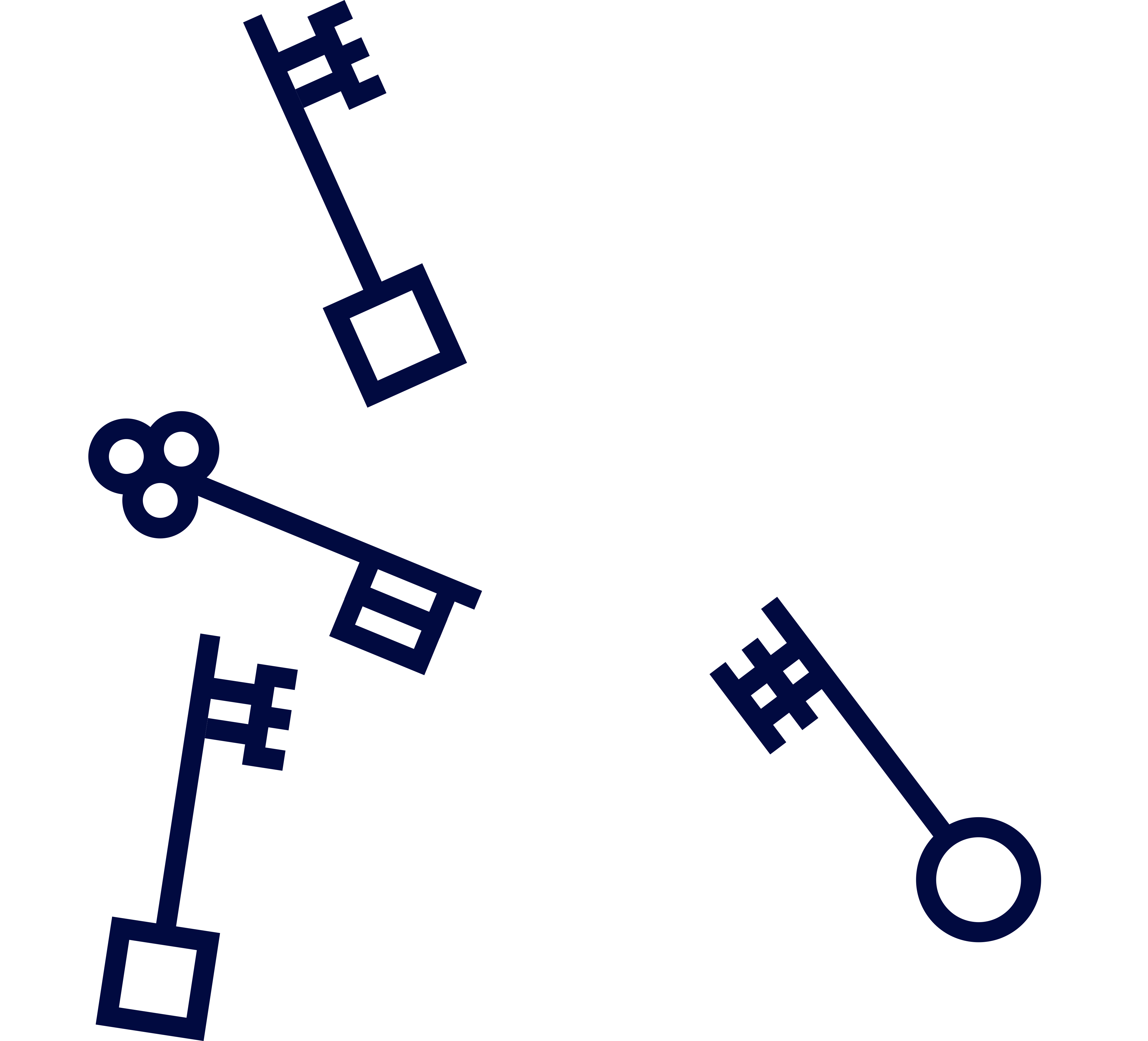 Projektu konkurss
 sociālā atbalsta 
nevalstisko organizāciju 
darbības nodrošināšanai un kapacitātes stiprināšanai
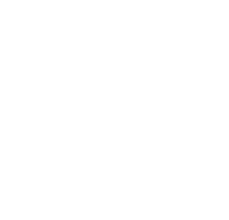 Saistošie
dokumenti
Projektu konkursa sociālā atbalsta nevalstisko organizāciju darbības nodrošināšanai un kapacitātes stiprināšanai nolikums
Rīgas pilsētas 
sabiedrības integrācijas                                   pamatnostādnes 2019.- 2024. gadam
Rīgas domes Saistošie noteikumi Nr. RD-23-192-sn «Par pašvaldības atbalstu sabiedrības integrācijas un līdzdalības aktivitāšu īstenošanai Rīgā»
Latvijas Republikā izdotie normatīvie akti, kas attiecas uz nevalstisko organizāciju darbību, grāmatvedību utt.
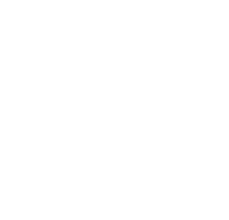 Saistošie dokumenti
https://apkaimes.lv/integracija/finansesanas-konkursi-2/
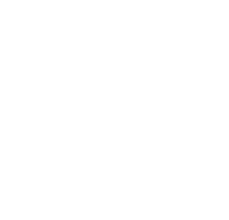 Konkursa mērķis
Konkursa kārtībā atbalstīt sociālā atbalsta nevalstisko organizāciju darbību un stiprināt to kapacitāti
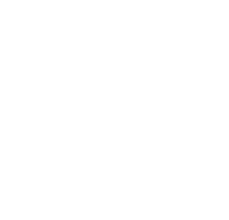 Konkursa
termiņi
Projektu pieteikumu iesniegšanas termiņš – 
    2023. gada 15. maijs 
    plkst. 14.00
Projektu īstenošana – 
   2023. gada 12. jūnijs-
   2023. gada 31. decembris
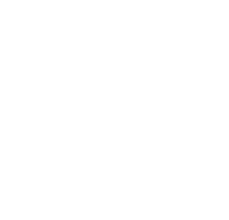 Projekta 
pieteicējs
Atbilst saistošo noteikumu Nr. RD-23-192-sn ­­­­­“Par pašvaldības atbalstu sabiedrības integrācijas un līdzdalības aktivitāšu īstenošanai Rīgā” 4., 5., 6. un 9. punktā noteiktajiem kritērijiem
Sociālā atbalsta nevalstiskā organizācija – biedrība vai nodibinājums, kas apvieno sociāli mazaizsargāto sociālo grupu pārstāvjus un/ vai strādā ar šo mērķa grupu ar mērķi aizstāvēt šīs sociālās grupas pārstāvju intereses un vajadzības
Savu darbību veic Rīgas valstspilsētas pašvaldības administratīvajā teritorijā
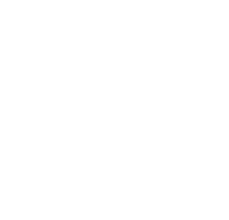 Projekta 
pieteicēja atbilstība
Juridiskā adrese ir pašvaldības administratīvajā teritorijā
Nav nodokļu un citu valsts vai pašvaldību noteikto obligāto maksājumu parāda, kas pārsniedz 150 euro
Izpildītas visas līgumsaistības pret pašvaldību, kurām iestājies izpildes termiņš

Nav pasludināts maksātnespējas process, netiek īstenots tiesiskās aizsardzības process, nav apturēta saimnieciskā darbība utt.
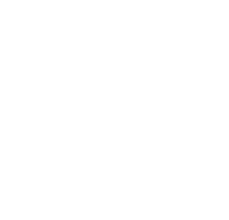 Projekta 
atbilstība
Līdzfinansējums netiek piešķirts politisku, militāru vai reliģisku aktivitāšu rīkošanai vai līdzdalībai tajās
Labuma saņēmēji ir Rīgas pilsētas iedzīvotāji un aktivitātes norisinās Rīgā, izņemot pieredzes apmaiņas braucienus Latvijas teritorijā un citas specifiskas aktivitātes, to atbilstoši pamatojot

Projektu īstenošanas un pasākumu rīkošanas ietvaros nav pieļaujams noteikt dalības maksu vai gūt ienākumus, kas būtu obligāti projekta/pasākuma dalībniekiem
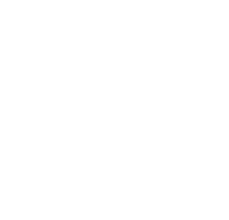 Projekta 
atbilstība
Pretendenta pieteikums ir sagatavots un iesniegts paziņojumā par konkursa  izsludināšanu norādītajā termiņā un noformēts atbilstoši Rīgas valstspilsētas pašvaldības Centrālās administrācijas vadītāja apstiprinātajā konkursa nolikumā noteiktajai kārtībai
Pretendents ir iesniedzis vienu projekta pieteikumu viena izsludinātā konkursa ietvaros

Pretendenta iesniegtajam projekta pieteikumam attiecīgā kalendārā gada periodā nav piešķirts finansējums no citiem pašvaldības budžeta līdzekļiem
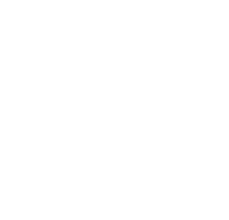 Atbalstāmās projektu aktivitātes
Nevalstiskās organizācijas darbības nodrošināšana
Kapacitātes stiprināšanas pasākumi – izglītojoši, informatīvi tīklošanās un pieredzes apmaiņas pasākumi
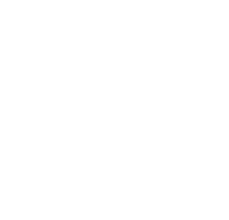 Atbalstāmās izmaksas
Nevalstiskās organizācijas darbības nodrošināšanas izmaksas (biroja nomas un komunālo pakalpojumu izmaksas, transporta, sakaru pakalpojumu, kancelejas un saimniecības preču izmaksas, u. tml.)
Atlīdzība darbiniekiem
Kapacitātes stiprināšanas pasākumu izmaksas

Informācijas un publicitātes izmaksas
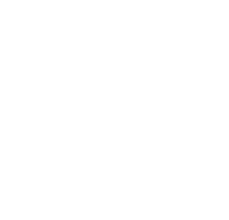 Neatbalstāmās izmaksas
Projektu pieteikumu sagatavošanas citiem finanšu instrumentiem izmaksas
Pamatlīdzekļu iegāde
Prēmijas, dāvinājumi un citi materiāli stimulējoši pasākumi

Naudas sodu, līgumsodu, kavējuma procentu apmaksa

Izmaksas, kas neatbilst projekta mērķa sasniegšanai, un izmaksas, kas jau tiek finansētas no citiem finanšu avotiem
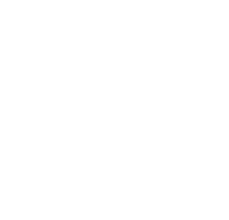 Projektu finansējums
Vienam projektam var piešķirt līdzfinansējumu līdz 2000 euro
Pašvaldības piešķirtais līdzfinansējums nevar pārsniegt 95 % no projekta kopējās tāmes - projekta pieteicējam jānodrošina līdzfinansējums ne mazāks kā 5 % no kopējām projekta izmaksām
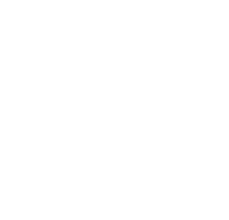 Projektu finansējums
Projekta īstenotājam tiek veikti divi maksājumi - avansa un noslēguma maksājums
Avansa maksājums pēc līguma noslēgšanas un rēķina iesniegšanas – 
90 %

Noslēguma maksājums pēc noslēguma pārskata par projekta īstenošanu iesniegšanas un pieņemšanas un nodošanas akta parakstīšanas – 10 %
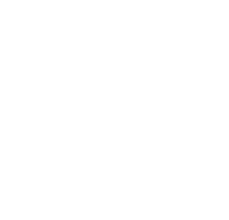 Iesniedzamie dokumenti
Projekta pieteikums 
Projekta izdevumu tāme
Apliecinājums 
Nomas līguma vai patapinājuma līguma vai Zemesgrāmatas apliecības kopija par organizācijas lietošanā esošo telpu (ēku), ja finansējums nepieciešams pastāvīgu telpu īrei, komunālajiem maksājumiem u.c. ar telpu lietošanu saistītiem izdevumiem organizācijas darbības nodrošināšanai
Citi dokumenti, kas sniedz būtisku informāciju par pretendentu vai projekta ietvaros paredzētajām aktivitātēm
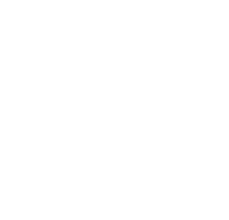 Projektu pieteikumu iesniegšana
Nosūtot uz elektroniskā pasta adresi integracija@riga.lv vai Apkaimju iedzīvotāju centra oficiālo e-adresi ar paraksttiesīgās personas drošu elektronisko parakstu, kas satur laika zīmogu, .edoc formāta pakotnē, kuras izmērs nepārsniedz 20 MB
Klātienē Apkaimju iedzīvotāju centra Klientu apkalpošanas nodaļas punktos. Projekta pieteikumu iesniedz divos eksemplāros (viens oriģināls un viena kopija), pievienojot arī projekta pieteikumu datu nesējā, uz kura norādīts projekta iesniedzēja un projekta nosaukums, vai nosūtot to uz e-pasta adresi integracija@riga.lv
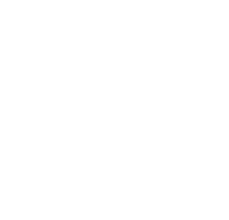 Projektu pieteikumu vērtēšana
Projektu pieteikumus vērtē vērtēšanas komisija, ievērojot vērtēšanas kritērijus

Maksimālais punktu skaits vienam projektam – 30 punkti
Var tikt atbalstīta pilna vai daļēja līdzfinansējuma piešķiršana
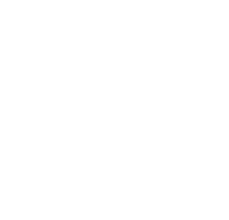 Projektu pieteikumu izskatīšana
Lēmuma pieņemšana – 20 darba dienu laikā pēc projektu pieteikumu iesniegšanas termiņa beigām
Atbildes sniegšana rakstiski – 10 darba dienu laikā pēc projektu vērtēšanas komisijas lēmuma pieņemšanas
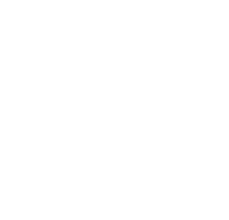 Projektu izpildes nosacījumi
Projektā plānotās darbības un/vai aktivitātes ir veiktas

Iesaistīta plānotā mērķauditorija vismaz 80 % apmērā
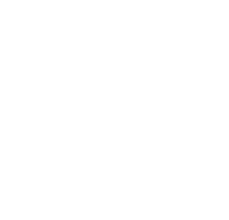 Veiksmi projektu pieteikumu sagatavošanā!

Dace Paegle
Rīgas valstspilsētas pašvaldības Centrālās administrācijas
Rīgas pilsētas Apkaimju iedzīvotāju centra
Apkaimju attīstības un sabiedrības integrācijas pārvaldes
Sabiedrības integrācijas un līdzdalības nodaļas projektu vadītāja 

tel. nr. 67012614
e-pasts dace.paegle@riga.lv
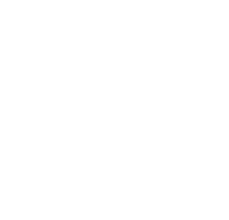